Cosmological Constraints from BispectraChen Heinrich and Olivier Doré
National Aeronautics and Space Administration
Jet Propulsion Laboratory
California Institute of Technology
Science Questions:  		                     How well does standard general relativity predict the observed structure of the universe?  What new observations can test theories of alternate gravity? 
Results:  			                          The analysis of galaxy clustering via gravitational lensing is extended from a traditional two-point statistic (power spectrum) to a three-point cross-correlation (bispectrum), focusing on simulated surveys by the upcoming Roman Space Telescope.       This new methodology provides improved constraints on deviations from standard general relativity, with modified-gravity parameters measured at least 20% better or more if smaller spatial scales are included in the analysis.
Significance: 			                  Future surveys of large scale structure will improve our understanding of how the universe evolves.  The new analysis techniques developed here will optimize the scientific yield from these surveys, improving their ability to detect deviations from general relativity.
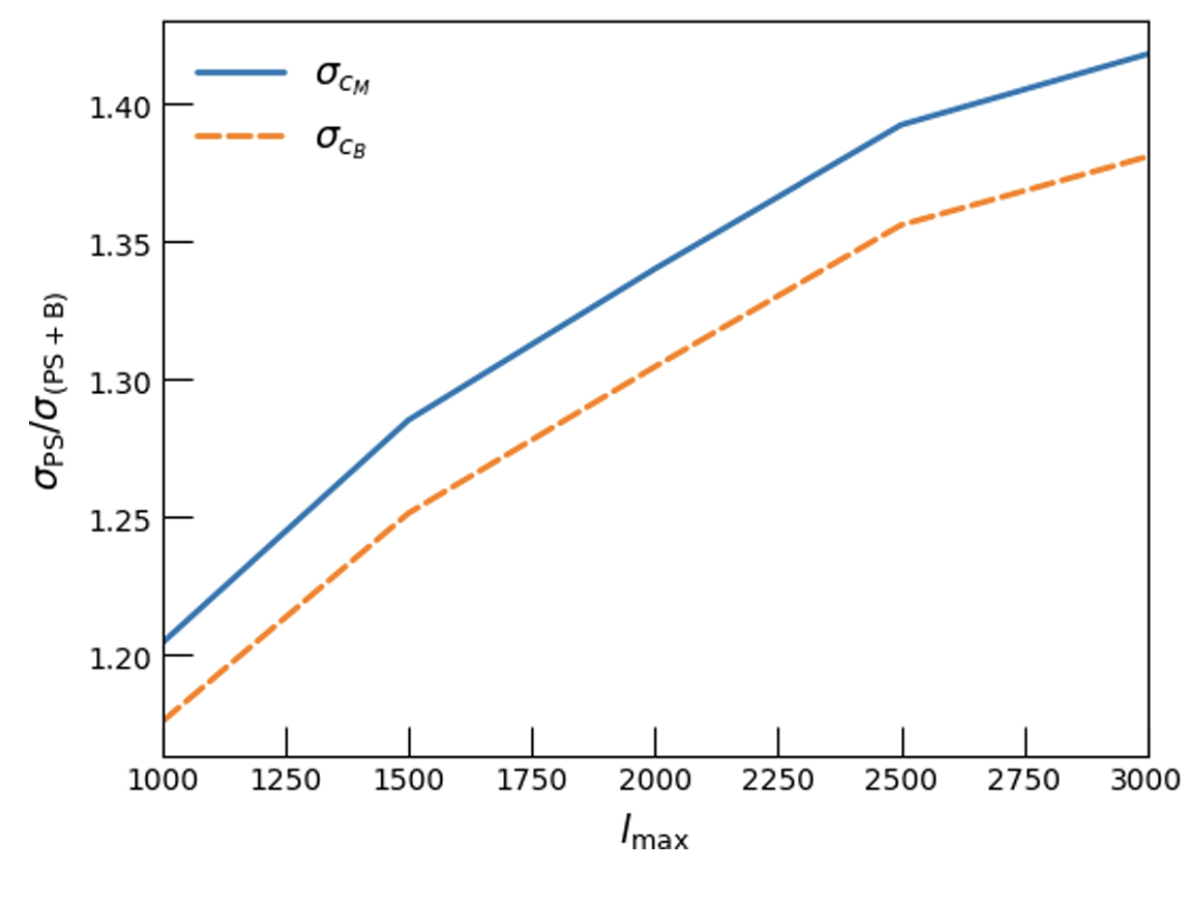 Reproduced with permission from the Physical Reviews, © APS
Future surveys of the Universe’s large-scale structure will place limits on any deviations from standard gravitational theory.           Cross-correlating different cosmology probes over various redshift bins with a three-point statistic (bispectrum) can improve the constraints on modified gravity parameters such as 𝛔CM and 𝛔CB by factors of 1.2 to 1.4, depending on the survey resolution.
Heinrich, C. and Dore, O. (2020) Physical Review D 102, 123549
https://doi.org/10.1103/PhysRevD.102.123549

This work was supported by JPL internal funds.
[Speaker Notes: You may add comments here to clarify the work or the results.]
National Aeronautics and Space Administration
Jet Propulsion Laboratory
California Institute of Technology
Contact: 
    Dr. Chen Heinrich
    CalTech Postdoctoral Fellow
    169-237, Jet Propulsion Laboratory, Pasadena, CA 91109
    Chen.H.Heinrich@jpl.nasa.gov
    https://orcid.org/0000-0003-0426-1948

Citation:  
    “Cross-bispectra constraints on modified gravity theories from the Nancy Grace Roman Space Telescope
       and the Rubin Observatory Legacy Survey of Space and Time”
    Chen Heinrich and Olivier Doré (2020) Physical Review D 102, 123549
    https://doi.org/10.1103/PhysRevD.102.123549

Data Sources:  
    Simulations from the Nancy Grace Roman Space Telescope
    
Technical Description of Figure:
    Future surveys of the Universe’s large-scale structure will not only constrain basic cosmological parameters such as 
𝛺m, the total matter density, but will also quantify any deviations from non-standard gravity such as cM, the running of the 
Planck mass, and cB, the braiding parameter.  Extending the analysis of galaxy lensing from two-point (power spectrum) 
to three-point (bispectrum) statistics improves the constraints on these two parameters.  The improvement depends on lmax, 
the cutoff for spatial scales included in the analysis.  A conservative cutoff improves the parameter constraints by a factor 
of 1.2, while including smaller scales achieves factors up to 1.4.

Scientific significance, societal relevance, and relationships to future missions:  
    Future surveys of large scale structure (e.g. by the Roman Space Telescope) will improve our understanding of how 
the universe evolves.  The new analysis techniques developed here will optimize the scientific yield from these surveys, significantly improving their ability to detect non-standard gravitational effects.